FY22 Chapter 70 aid and Charter reimbursements
July 16, 2021
1 Using state data to support resource analysis
FY22 Chapter 70 funding
01
FY22 budget implements the first year of the Student Opportunity Act (the Act)
FY22 Chapter 70 aid is $5,503,268,225, a $219.6 million increase (4.2%) over FY21
The Act establishes new, higher foundation budget rates in 5 areas:
Benefits and fixed charges
Guidance and psychological services
Special education out-of-district tuition
English learners
Low-income students
FY22 Chapter 70 includes rate changes above inflation toward the goal rates in these 5 areas and closes 1/6th of the gap
[Speaker Notes: Updated 6/14/21]
FY22 budget expands the count of low-income students in accordance with the Act
The Act restores the definition of low-income enrollment used prior to FY17, based on 185% of the federal poverty level, up from the 133% threshold used for the economically disadvantaged match from FY17 to FY21
Statewide low-income enrollment for FY22 is 382,088, compared to 351,970 identified as economically disadvantaged in FY21
For FY22, a district’s low-income enrollment is the higher of:
The number of students matched through the Department’s current direct certification process OR
The district’s FY16 low-income percentage multiplied by its current foundation enrollment
[Speaker Notes: Updated 6/14/21]
The Act also increases the assumed in-district special education enrollment percentages
Increases the rate for vocational students from 4.75% to 5% and from 3.75% to 4% for non-vocational students
FY22 rate increases close 1/6th of the gaps, so the factors used for FY22 are 4.83% and 3.83%, respectively
[Speaker Notes: Updated 6/14/21]
On top of the targeted rate increases, all foundation budget categories have been adjusted upward to account for inflation
A new employee benefits inflation rate is applied to the employee benefits and fixed charges category
Based on the enrollment-weighted, three-year average premium increase for all GIC plans
For FY22 the increase is 2.78%.
An inflation increase of 1.41% has been applied to all other foundation budget rates, based on the U.S. Department of Commerce’s state and local government price deflator
The Act also adds a new minimum aid adjustment to the formula
This provision provides hold harmless aid to 16 operating districts that otherwise would have lost aid due to the new foundation budget factors
Determines the aid that these districts would have received if foundation budget rates were only increased by inflation
If this amount is higher than the revised formula amount, districts get the higher amount
For FY22, this amounts to $3,531,289 in aid for these 16 districts
[Speaker Notes: Updated 6/14/21]
The Act codified the aggregate wealth model for determining local contribution requirements
For municipalities with required contributions above targets, the requirement is reduced by 100% of the gap
Cities and towns with combined effort yields greater than 175% of foundation have required local contributions set at not less than 82.5% of foundation
Charter school tuition and reimbursements
Charter school tuition and reimbursements
02
Tuition rates for Commonwealth charter schools are based on the same foundation budget rates used in Chapter 70
Foundation budget rate increases being implemented in FY22 have been incorporated into our projected FY22 tuition rates
In addition, charter school low-income enrollment for FY22 has been estimated in a manner consistent with the methodology used for districts (see slide 4)
FY22 budget implements the 3-year (100%/60%/40%) schedule for transition aid tied to year over year tuition growth
Funding for first year reimbursements is prioritized over funding for second year reimbursements
The Act requires the 75% of the total state obligation to be funded in FY22, 90% in FY23, and 100% in FY24 and subsequent years
FY22 budget allocates $154.6 million appropriation for these reimbursements
This appropriation level is expected to meet the 75% requirement when tuition assessments are updated to reflect actual enrollments and district spending levels
The line item includes a $2.9 million earmark to provide additional reimbursement to 5 districts that are at their tuition caps
The facilities component of the tuition rate is held constant at FY21 levels at $938 per pupil, with this cost fully reimbursed by the state as in prior years
[Speaker Notes: Updated 6/15/21]
Calculating Chapter 70 local contribution requirements and state aid
Calculating Chapter 70 local contribution requirements and state aid
03
Goal of the Chapter 70 formula
To ensure that every district has sufficient resources to meet its foundation budget spending level, through an equitable combination of local property taxes and state aid.
The updated formula includes three parameters to be specified in each year’s general appropriations act
In the FY22 budget, these are specified as:
Total state target local contribution = 59%
Effort reduction = 100%
Minimum aid = $30 per pupil
[Speaker Notes: Updated 1/21/2021]
There are 6 factors that work together to determine a district’s Chapter 70 aid
Foundation Budget
Enrollment
Wage Adjustment Factor
Inflation
Local Contribution
Property value
Income
Municipal Revenue Growth Factor
There are three primary steps in determining each district’s Chapter 70 aid
Local Contribution + State Aid = a district’s net school spending (NSS) requirement
This is the minimum amount that a district must spend to comply with state law
Each district's foundation budget is calculated by multiplying the number of pupils in 13 enrollment categories by cost rates in 11 functional areas
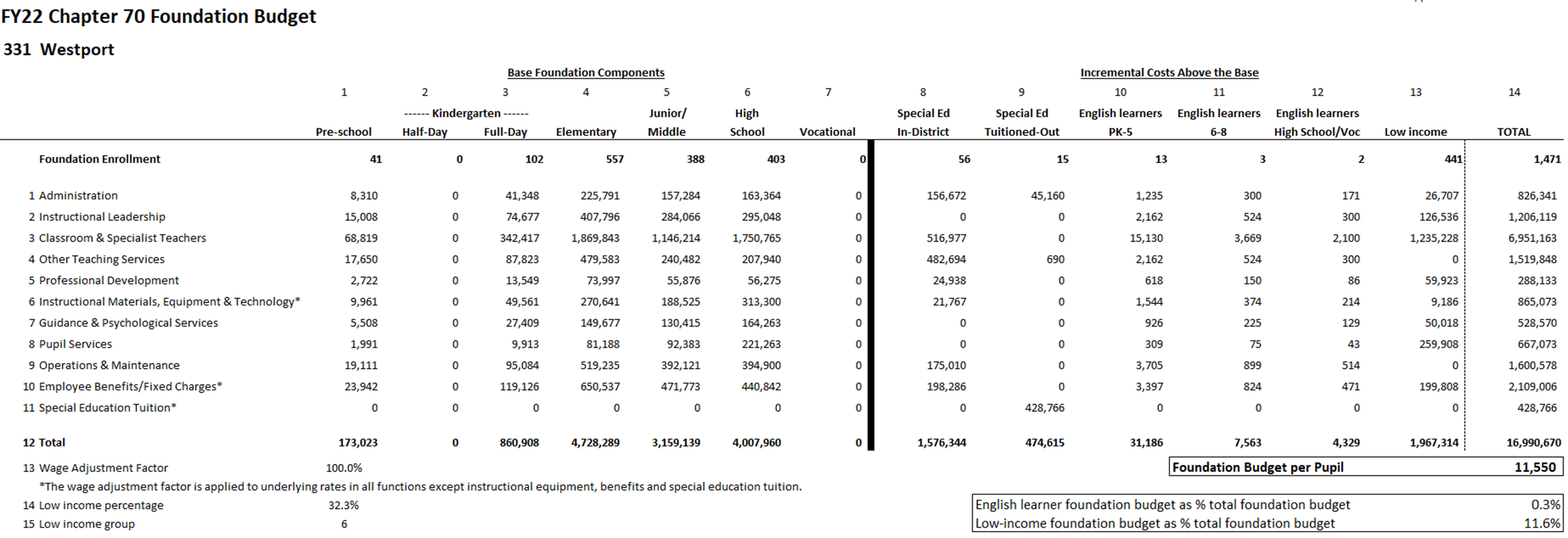 All of your students are counted in categories 1−7; special education, English learner, and low-income costs are treated as costs above the base and are captured in 10−13
[Speaker Notes: Updated 6/7/21]
Foundation budgets vary based on student needs
Note: Chart excludes vocational and agricultural districts.
[Speaker Notes: Updated 6/7/21]
Determining each municipality’s target local share starts with the local share of statewide foundation
Calculate statewide foundation budget
Determine target local share of statewide foundation
Statewide, determine percentages that yield ½ from property and ½ from income
Statewide foundation budget 
$11.926B
41% State aid
$4.890B
Income effort
1.4199%
$3.518B
59% Local contribution
$7.036B
Property effort
0.3326%
$3.518B
Property and income percentages are applied uniformly across all cities and towns to determine the combined effort yield from property and income.
[Speaker Notes: Updated 6/7/21]
An individual municipality’s target local share is based on its local property value, income, and foundation budget
The sum of a municipality’s local property and income effort equals its Combined Effort Yield (CEY)




Target Local Share = CEY/Foundation budget (calculated at the city/town level)
Capped at 82.5% of foundation (162 municipalities or 46% are capped)
[Speaker Notes: Updated 6/7/21]
Next the formula calculates each municipality’s preliminary local contribution (PLC) and makes adjustments relative to target to determine the required local contribution (RLC)
Preliminary contribution 			           Required contribution
Municipal Revenue Growth Factors (MRGF) are calculated annually by the Department of Revenue. MRGFs quantify the most recent annual % change in each municipality’s local revenues, such as the annual increase in the Proposition 2½ levy limit, that should be available for schools
Once a city or town’s required local contribution is calculated, it is allocated among the districts to which it belongs
Town of Dartmouth
[Speaker Notes: Updated 6/7/21]
Foundation aid provides additional funding for districts to spend at their foundation budgets
Foundation budget – Required local contribution = Foundation aid
Start with prior year’s aid
Add together the prior year’s aid and the required local contribution 
If this year’s foundation aid exceeds last year’s total Chapter 70 aid, the district receives the amount needed to ensure it meets its foundation budget
(1) Foundation budget
Calculating Chapter 70 aid: Districts are held harmless to previous aid levels and guaranteed at least a $30 per pupil increase
Districts are held harmless to the previous year’s level of aid
249 districts receive minimum aid increases of $30 per pupil over FY21
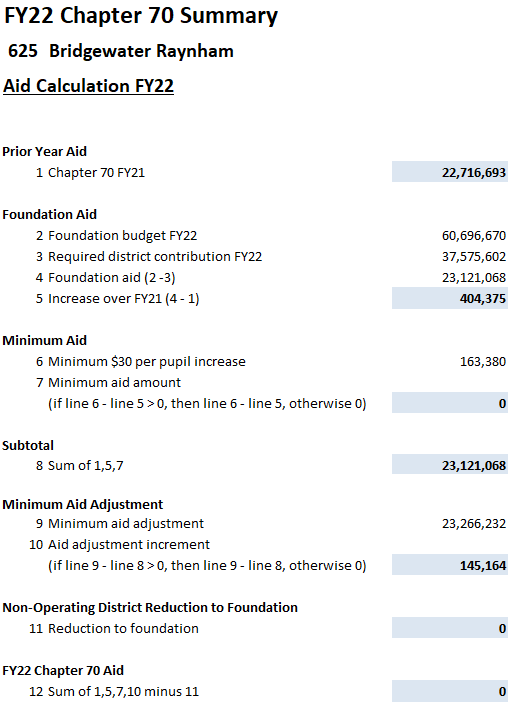 [Speaker Notes: Updated 6/7/21]
Districts receive different levels of Chapter 70 aid because their municipality’s ability to pay differs
[Speaker Notes: Updated 6/14/21]
Changes to local contribution calculations started in FY07 have eliminated required excess effort and reduced effort shortfalls
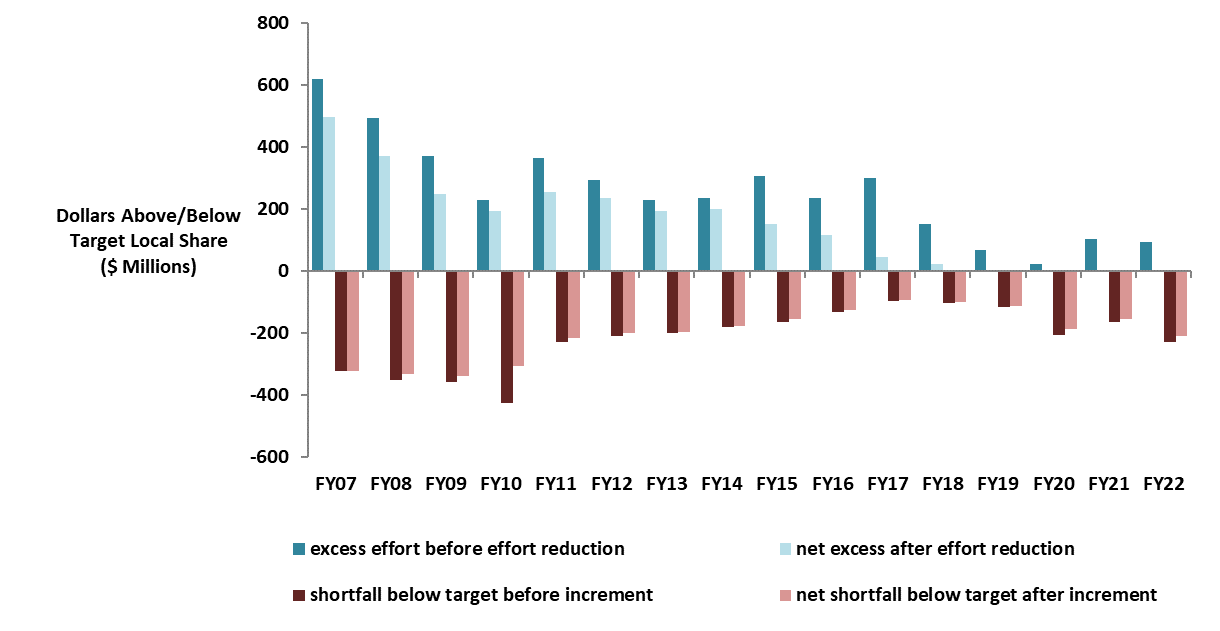 [Speaker Notes: Updated 6/14/21]
There are no longer any districts funded below target, while above target aid has increased
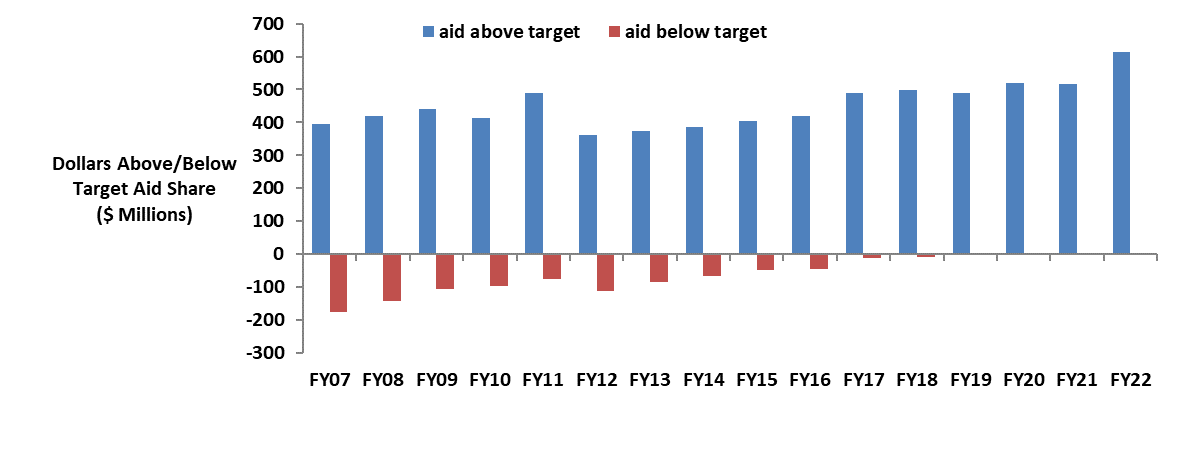 [Speaker Notes: Updated 6/14/21]
Questions?
QUESTIONS?
Rob O’Donnell, Director of School Finance
Rob Hanna, State Aid Programs Manager
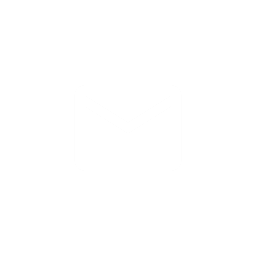 Robert.F.O’Donnell@mass.gov
781.338.6512
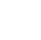 Robert.Hanna@mass.gov
781.338.6525
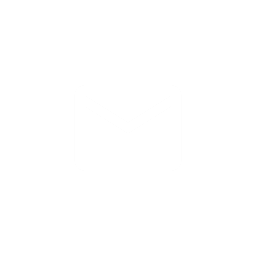 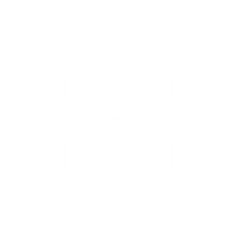